Faculty Senate Meeting
March 19, 2020
Zoom Meeting
https://umsystem.zoom.us/j/188307911 
 
Meeting ID: 188 307 911
1
Agenda
Call to Order and Roll Call
		K. Homan, Secretary
2
Agenda
Approval of Minutes
February 20, 2020
3
Agenda
III.	Campus Reports
	A.	Staff Council
		B. Spencer

      -No Report
4
Agenda
III.	Campus Reports
	B.	Student Council
		K. Kessinger
5
Student Council Report
Faculty Senate
March 19, 2020
Student Council
Student Council will continue to meet over Zoom
At upcoming meetings, Student Council will discuss possible resolutions on:	
CET Changes
Commencement Changes
Students can fill out a form on Student Council’s website (stuco.mst.edu) if they are having difficulties with the transition to online instruction.
Student Council
Student Leaders Awards
Form to nominate is open. It will close March 31st
There will not be an in-person event, but Student Council will continue to give out awards.
New Student Body President
Lawrence Hierlmeier
Major: Computer Science and Math
Hometown: Anaheim, CA
Term starts on May 1st
Agenda
III.	Campus Reports
	C.	S&T General Oversight Committee
		Jim Musser
9
General Education Oversight Committee
Status Report

Purpose
Charge
Membership
Plan
Progress
Purpose of General Education Revision

Interim Monitoring (if applicable)

Interim report on SLO [Student Learning Outcomes] and GLO [Graduate Learning Outcomes] differentiation on the following rationale:

As stated earlier, the site-visit team noted no differentiation among learning goals at the different academic levels. . . . Finally, the SLOs and GLOs are ten years old, and there is no review/change process in place to update them. 
			
(continued on next slide from HLC Report p. 27)
Purpose of General Education Revision

(continued from previous slide)

The first item listed above should invite campus constituents to collaborative efforts aimed at reviewing learning goals at the different academic levels that support Missouri S&T's curricula. . . . 

In light of the observed confusion on learning goals for general education, it is recommended that an institutional oversight body for general education be created, thus allowing for the development of clarity on specific expectations to be communicated across campus.			
HLC Report p. 27
Purpose of General Education Revision

HLC report details indicate that General Education at S&T is
not well-defined,
not communicated clearly and
not implemented consistently.

Initial work by the S&T committee supports these conclusions.
Charge to the Committee

Develop a vision of what general education is/should be at S&T.
Create a campus-wide process for reviewing and revising campus-wide general education requirements.


Committee Goals

Review general education components.
Propose and develop a campus-wide general education curriculum.
Develop student learning outcomes (SLOs) for University Assessment Committee review.
Committee Membership

Faculty representatives from each department
Chair selected by the committee


General Faculty Involvement

Committee will educate faculty regarding
general education program options,
mandated elements and
committee recommendations.
Faculty select and approve program.
Committee Plan

Identify current S&T General Education program.
Learn about general education from external sources.
HLC
State of Missouri (CORE 42)
AAC&U
Other universities
Identify or write SLOs.
Simultaneously approach S&T from two approaches.
Unify current requirements and map to SLOs.
Create requirements beginning from SLOs.
Educate and involve stakeholders.
Committee Progress
A few issues

What is General Education?
Where will S&T be on the continuum?
Could be a mix of content and skill-focused SLOs
Content-focused
A set of introductory courses across the disciplines without
identifying specific skills to be developed.
Skill-focused
A program addressing a set of skills to be developed without identifying specific knowledge to be learned
Committee Progress
A few issues

What is General Education?

Does general education only address introductory information and skills?

Can SLOs address cross-disciplinary learning and synthesis that are addressed in upper level courses?  (i.e. program capstone courses)
Committee Progress
A few issues

How do general education SLOs relate to other SLOs?
Undergraduate SLOs
Program-specific SLOs

Can a program course simultaneously satisfy both general education and program-specific SLOs?
Committee Progress
A few details

Chair attended AAC&U conference on General Education, Pedagogy, and Assessment.  Reports provided to committee.
Subcommittees chaired by Petra DeWitt and Ralph Flori have been studying the current college requirements, unifying the requirements and mapping them to SLOs.
Subcommittee chaired by Rainer Glaser is exploring possible sets of SLOs.
A three year development and implementation would be fast.  S&T has HLC Interim Report May 31, 2021.
Ongoing review and assessment of general education will likely require additional resources.
Committee Progress

Identify current S&T General Education program.
Learn about general education from external sources.
HLC
State of Missouri (CORE 42)
AAC&U
Other universities
Identify or write SLOs.  In discussion
Simultaneously approach S&T from two approaches.
Unify current requirements and map to SLOs.  Much done
Create requirements beginning from SLOs.  Waiting on SLOs
Educate and involve stakeholders.  Very little done


Agenda
IV.	President’s Report
	S. Corns
22
President’s Report
Dr. Steven Corns, Faculty Senate President
Moving classes to online
There are many resources available
CAFÉ
Master mentoring program
Global learning
More from Provost Roberts

Please share with your colleagues
COACHE Survey
Survey available now

Will remain open until the first week of April

Please participate
Guest Speakers
We are no longer planning on inviting Neil Outar and Benjamin White to discuss Title IX 


Update on open forum with Matt Gunkel in March
eLearning initiative
Intercampus Faculty Cabinet (IFC)
Last IFC meeting, March 13 
Discussion of possible moving to online and how long it will be in place

Additional discussion by President Choi about academic pluralism and reaching out to conservative caucus

Open Access Publishing initiative still being discussed

Working on a minors on campus protection policy

Tier 3 research board submission deadline extended
New platform next year
Agenda
V. 	Reports of Standing Committees
	A.	Public Occasions
		S. Sedigh Sarvestani
28
Public Occasions Committee Report
Dr. Sahra Sedigh Sarvestani, Chair
Motion: Adoption of academic calendar for 2021-2022
Motion
The Public Occasions Committee moves for adoption of the following calendar for the 2021-2022 academic year.
FALL SEMESTER 2021
	International Student Orientation		August 10, Tuesday
	Freshman Orientation Begins		August 15, Sunday
	Transfer Transitions		August 19, Thursday
	New Graduate Student Orientation		August 20, Friday
	Open Registration Ends		August 22, Sunday
	Fall semester opens 8:00 a.m.		August 23, Monday
	Classwork begins 8:00 a.m.		August 23, Monday
	Labor Day Holiday		September 6, Monday
	Career Fair 		September 28, Tuesday
	Fall Break Begins 8:00 a.m. 		September 30, Thursday
	Fall Break Ends 8:00 a.m.		October 4, Monday
	Mid-Semester		October 16, Saturday
	Thanksgiving vacation begins 8:00 a.m.		November 21, Sunday
	Thanksgiving vacation ends 8:00 a.m.		November 29, Monday
	Last Class Day		December 10, Friday
	Final Examinations begin 7:30 a.m.		December 13, Monday
	Final Examinations end 5:00 p.m.		December 17, Friday
December Commencement - 10 a.m.		December 18, Saturday
      Graduate and Undergraduate Degrees in Designated Departments					
December Commencement - 3:30 p.m. 		December 18, Saturday
      Graduate and Undergraduate Degrees in Designated Departments
SPRING SEMESTER 2022
	International Student Orientation		January 10, Monday
	New Graduate Student Orientation		January 14, Friday
	Open Registration Ends		January 17, Monday
	Martin Luther King, Jr. Recognition Holiday	January 17, Monday    
	Spring semester opens 8:00 a.m.		January 18, Tuesday
	Classwork begins 8:00 a.m.		January 18, Tuesday
	Career Fair 		February 15, Tuesday
	Spring Recess begins 8:00 a.m.		March 17, Thursday
	Mid-Semester		March 19, Saturday
	Spring Recess ends 8:00 a.m.		March 21, Monday
	Spring Break begins 8:00 a.m.		March 27, Sunday
	Spring Break ends 8:00 a.m.		April 4, Monday
	Last Class Day		May 6, Friday
	Final Examinations begin 7:30 a.m.		May 9, Monday
	Final Examinations end 5:00 p.m.		May 13, Friday
	Spring Semester closes 6:00 p.m.		May 13, Friday
	May Commencement – 6 p.m. 		May 13, Friday
	      Graduate and Undergraduate Degrees in Designated Departments 		
	May Commencement – 10 a.m. 		May 14, Saturday
	      Graduate and Undergraduate Degrees in Designated Departments 		
	May Commencement – 3:30 p.m. 		May 14, Saturday
	      Graduate and Undergraduate Degrees in Designated Departments
*SUMMER SESSION 2022
	Open Registration Ends		June 5, Sunday
	Summer session opens 8:00 a.m.		June 6, Monday
	Classwork begins 8:00 a.m.		June 6, Monday
	Independence Day Holiday (observed)		July 4, Monday
	Final Examinations begin 8:00 a.m.		July 28, Thursday
	Final Examinations end 12:30 p.m.		July 29, Friday
	Summer Sessions closes 12:30 p.m.		July 29, Friday
 
	*Schedule shows the regular eight-week Summer Session.  
	  Other special four-week course sessions may be scheduled.
CLASS SESSIONS (EXCLUDING FINAL EXAMINATIONS)

		M	TU	W	TH	F		Total MWF		Total TR
Fall Semester		14	15	15	14	14		43			29	
Spring Semester	14	15	15	14	14		43			29	
Summer Semester	 7	 8	 8	 7	 7		22 	  		15

  	The faculty is reminded of the religious and other holidays that a substantial number of students
            may wish to observe.
Agenda
V. 	Reports of Standing Committees
	B.	Effective Teaching
		D. Oerther
35
Agenda
V. 	Reports of Standing Committees
	C.	Personnel
		D. Westenberg
36
Personnel Committee Report
Referrals
Review department workload policies
Update procedures for Confidential Report of Conference Between Department Chair and Faculty Member
Investigate policies to clarify rights and responsibilities of emerita faculty
Department workload policies
Status
Policies all seem to satisfy the CRR 310.080 Tenured and Tenure Track Faculty Workload Policy
Department to department variations
As expected, policies vary from department to department as determined by discipline
Vary as to whether or not they quantify research and service and how they quantify
Vary as to whether or not they adjust for class size, labs, new faculty, new courses, etc. 
Vary as to what is counted as a course.
Looking for suggestions how to proceed.
Perhaps identify standardized “structure” as to what elements should be addressed and how?
Confidential Report of Conference Between Department Chair and Faculty Member
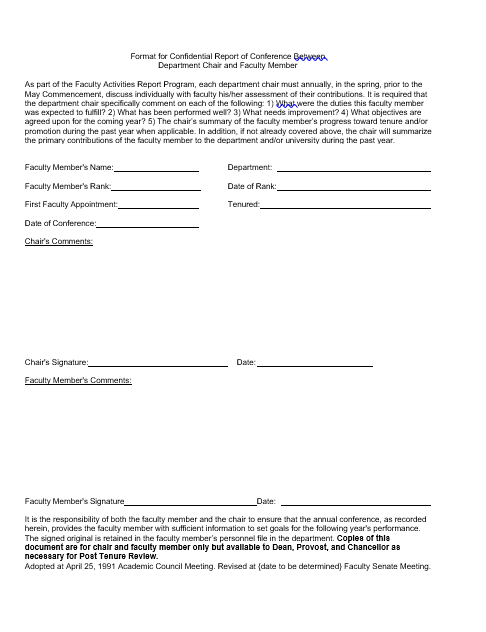 Original
It is the responsibility of both the faculty member and the chair to ensure that the annual conference, as recorded herein, provides the faculty member with sufficient information to set goals for the following year's performance. Copies of this document are for chair and faculty member only but available to Dean, Vice-Chancellor for Academic Affairs, and Chancellor.
Adopted at April 25, 1991 Academic Council Meeting
Current (no Deans, Provost vs VCAA)
It is the responsibility of both the faculty member and the chair to ensure that the annual conference, as recorded herein, provides the faculty member with sufficient information to set goals for the following year's performance. The signed original is retained in the faculty member’s personnel file in the department. Copies of this document are for chair and faculty member only, but available to Provost, Chancellor, and as necessary for Post Tenure Review.
Adopted at April 25, 1991 Academic Council Meeting. Revised at November 20, 2008 Faculty Senate Meeting.
Proposed (add Deans)
It is the responsibility of both the faculty member and the chair to ensure that the annual conference, as recorded herein, provides the faculty member with sufficient information to set goals for the following year's performance. The signed original is retained in the faculty member’s personnel file in the department. Copies of this document are for chair and faculty member only but available to Dean, Provost, and Chancellor as necessary for Post Tenure Review.
Adopted at April 25, 1991 Academic Council Meeting. Revised at {date to be determined} Faculty Senate Meeting.
Motion to approve new wording
It is the responsibility of both the faculty member and the chair to ensure that the annual conference, as recorded herein, provides the faculty member with sufficient information to set goals for the following year's performance. The signed original is retained in the faculty member’s personnel file in the department. Copies of this document are for chair and faculty member only but available to Dean, Provost, and Chancellor as necessary for Post Tenure Review.
Adopted at April 25, 1991 Academic Council Meeting. Revised at {date to be determined} Faculty Senate Meeting.
Rights and responsibilities of emerita faculty
Status
Concerns 
Service on graduate committees
Sponsoring new graduate students
Access to accounts (i.e. SRI accounts)
Submission and administration of proposals
Liability
Access to e-mail (loss of e-mail for set period of time?)
Requirement for time of separation after retirement
Many concerns relate to “employment” status
Waiting on clarification of policies for “rehiring” emerita and retired faculty before proceeding.
Agenda
V. 	Reports of Standing Committees
	D.	Intellectual Property
		J. Kimball
46
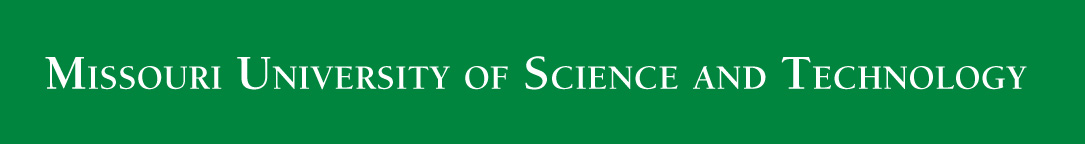 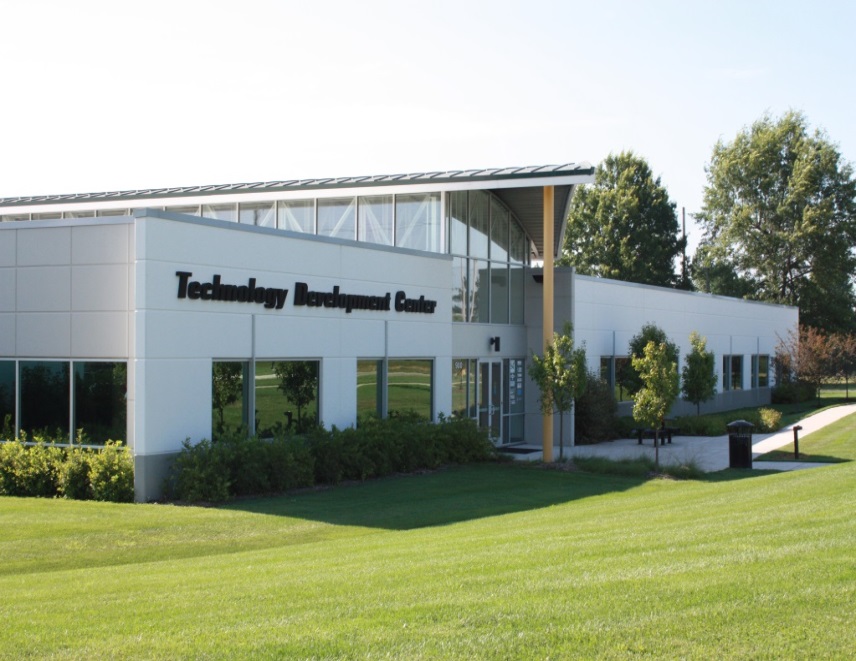 March 2020 – IP Committee Report to Faculty Senate
Office of Technology Transfer and Economic Development
ecodevo.mst.edu | businessdevelopment.mst.edu | techtransfer.mst.edu
Results (FY18/19/20 YTD)
Technology Transfer
Royalty Income 
FY2020 YTD $631K (est. $720-$750K
FY19 $698K Record!!
FY 18 $530K

Patents & Copyrights Issued/Granted
FY2020 – 18 (10 nonUS) 1 CR
FY2019 – 34 (22 nonUS) 1CR
FY2018 – 10 (1 nonUS) 3CR


Disclosures Received
FY2020 - 24
FY2019 - 54 Record!!
FY2018 - 50 Record!!

Active License/options
32/41/46 Licenses/options

Active Case load 
181/177/177 cases
Long term TT metrics
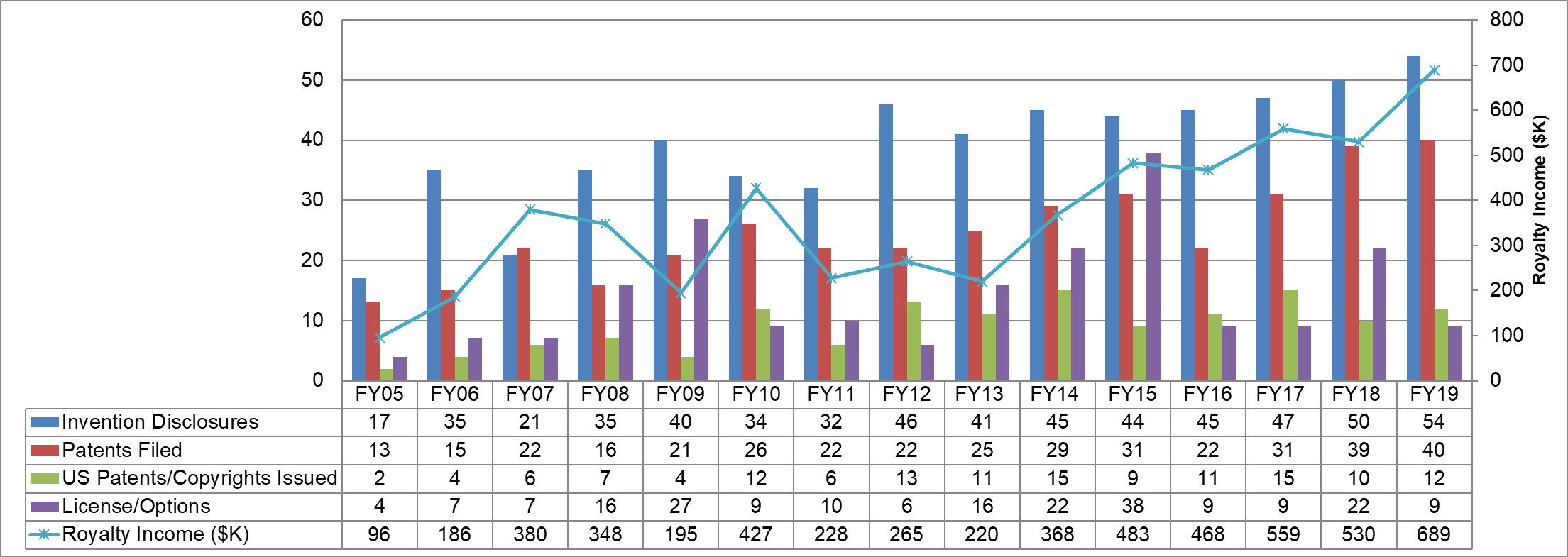 Campus Office opened
TTO Comparable Schools
Source: 2018 AUTM STATT Database
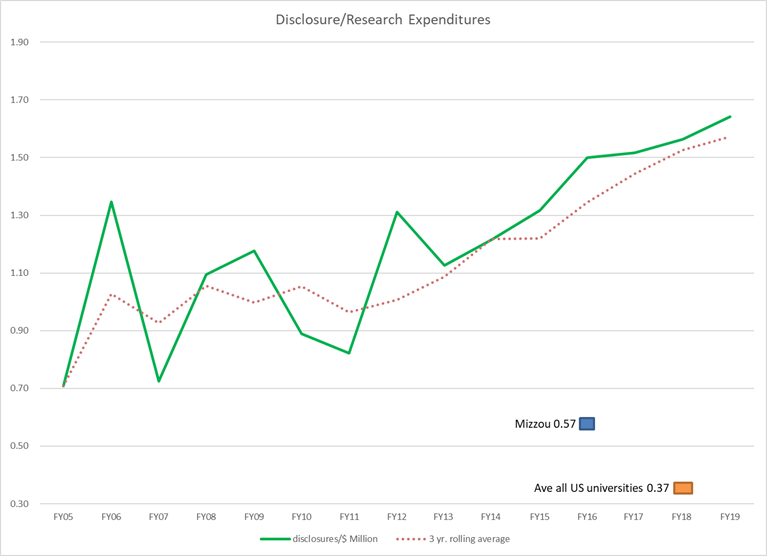 Patent Expenses
Net patent expenses represent about 0.75% of the total research expenditures
Proposed Change to Patent Cash Flow
Old: All costs borne by UM System
New: All costs borne by campuses
Old: 1/3 of royalties to inventor, then patent expenses covered; then split equally among UM System, VCR, department
New: Patent expenses covered first; then 1/3 inventor, 2/3 “campus”
How is that 2/3 distributed?
Likely to be presented at April board meeting, effective for FY21
News Item: Keith Strassner is Leaving
Resolution from the Intellectual Property Committee, presented March 19, 2020
Whereas Keith Strassner joined the University of Missouri-Rolla as Director of Technology Transfer and Economic Development in 2005; and
Whereas campus royalty income from its patent portfolio has risen from less than $20,000 annually to greater than $680,000 annually under Mr. Strassner’s leadership; and
Whereas Mr. Strassner was instrumental in the development of the Missouri University of Science and Technology Innovation Park, including the Technology Development Center, a LEED Silver certified building that anchors the park; and
Whereas Mr. Strassner has demonstrated both a passion for the University’s economic development mission and a willingness to help faculty, staff, and students engage in technology transfer activities,
Be it resolved that the Faculty Senate of the Missouri University of Science and Technology does hereby sincerely thank Keith Strassner for every job well done and wish him continued success in his future endeavors. 
Adopted this 19th day of March, 2019, at the meeting of the Faculty Senate of Missouri University of Science and Technology.
Agenda
V. 	Reports of Standing Committees
	E.	Information 				   					Technology/Computing
		J. Singler
56
Informational items from the ITCC
CIO search
Three finalists interviewed Monday and Tuesday (3/16-17)
We hope the process will be complete soon
Cloud based tools and storage
Microsoft Office 365 is coming after further testing
More below; all Google tools will remain
Google Drive and OneDrive will be available for storage
We will be able to use both for flexibility
Both have very strong security certifications
Sync tools will be available
57
Cloud based storage and tools
Microsoft Office O365 is coming after further testing
Standardized email and calendaring across all campuses
Desktop, web, and mobile versions of applications
Outlook, Word, Excel, PowerPoint, etc.
Real time co-authoring of documents
Sync tools and sharing options
Will include new tools for two factor authentication (TFA)
We currently use SecureAuth for TFA, which is expensive
New TFA tools will require minor changes, but will save money
Physical USB security keys recommended to minimize disruption, while maintaining security
58
Agenda
V. 	Reports of Standing Committees
Budgetary Affairs 	M. Fitch

-No Report
59
Agenda
VI.	Administrative Reports
	A.	Chancellor’s Report
		M. Dehghani
60
Agenda
VI.	Administrative Reports
	B.	Provost’s Report
		S. Roberts
61
Agenda
New Business
62
Agenda
VIII. 	Adjourn
63